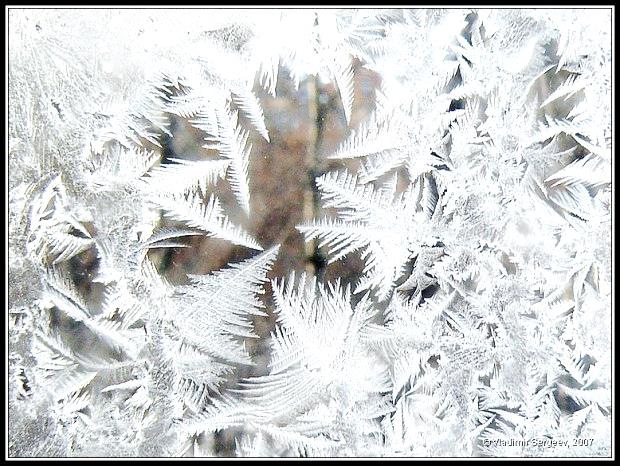 дидактическая игра 
«Что нужно спортсменам?»
Цель игры -  закрепление знаний по теме «Зимние виды спорта» , развитие внимания.
Инструкция
Рассмотри картинки. Назови каждого спортсмена и вид спорта, которым он занимается.  Подумай и  назови вещи, которые не нужны спортсменам (вещи попали на картинку по ошибке ). Назовешь верно – ненужные вещи исчезнут. 
Затем назови вещи которые нужны спортсменам.  

(Взрослый управляет ходом игры с помощью кнопок /стрелок «Вперёд» и «Назад»)
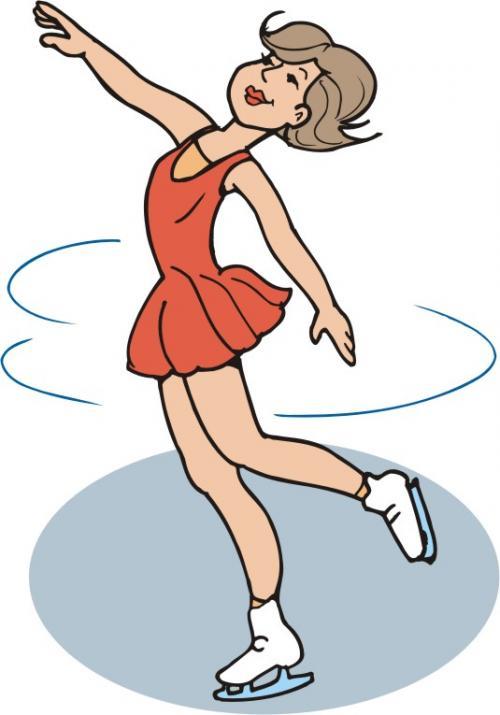 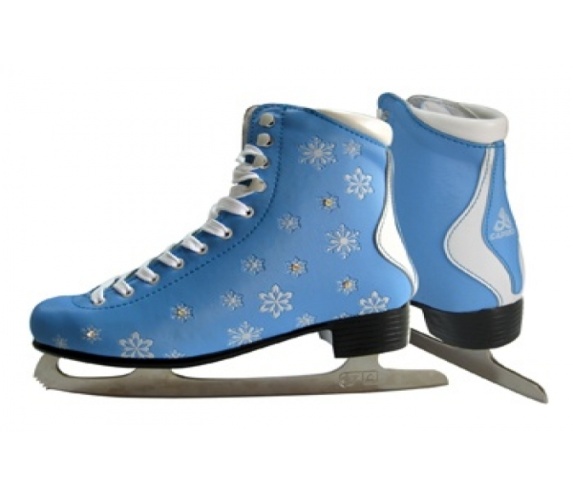 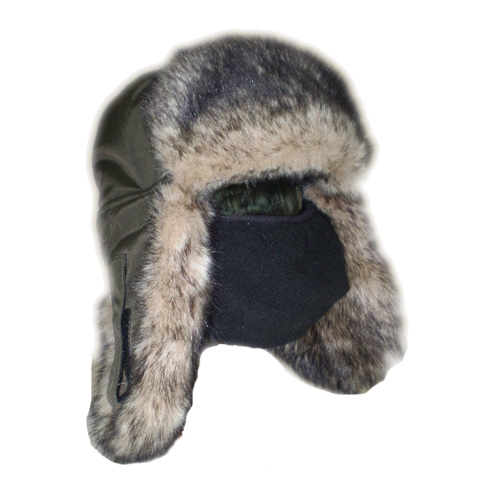 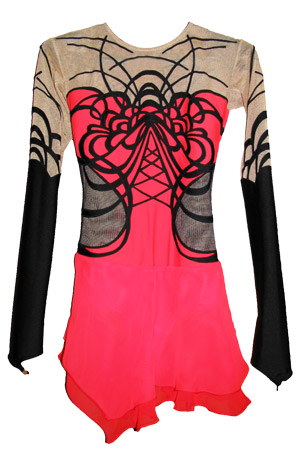 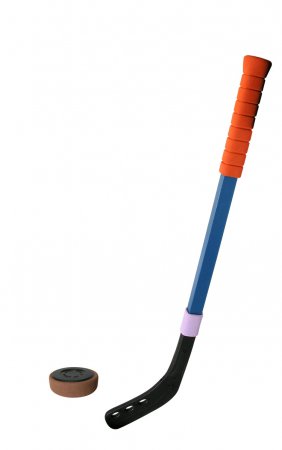 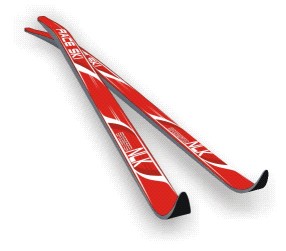 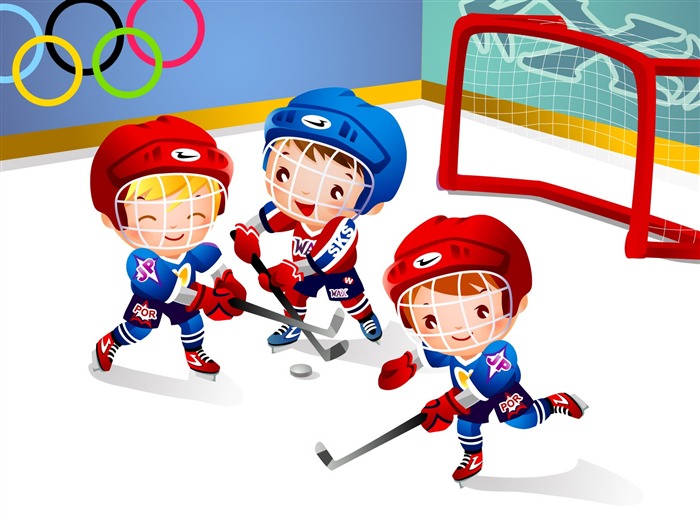 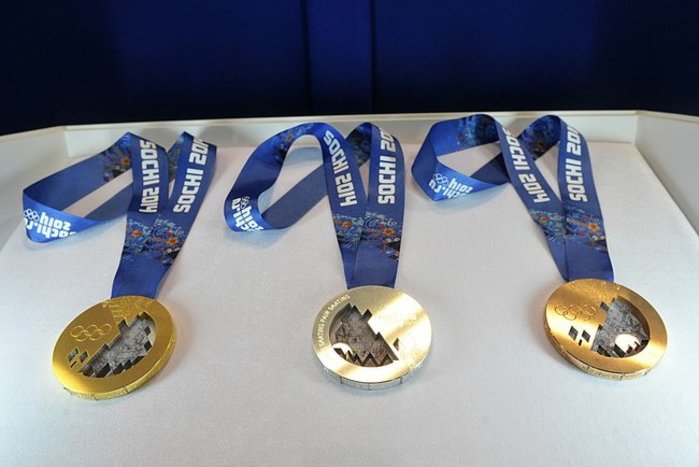 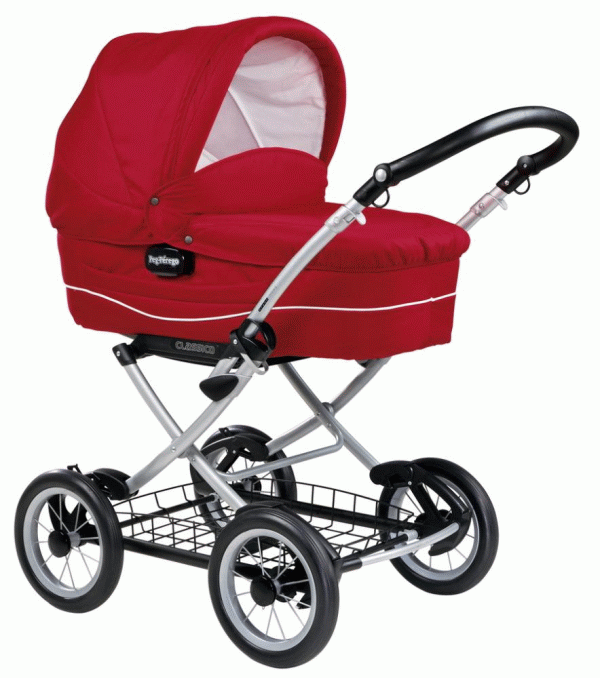 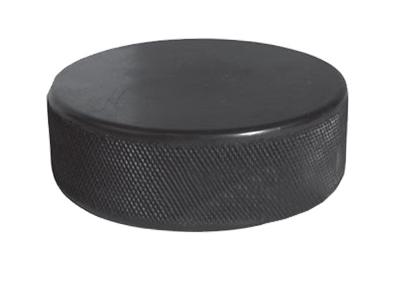 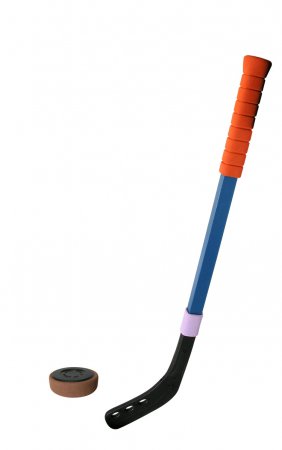 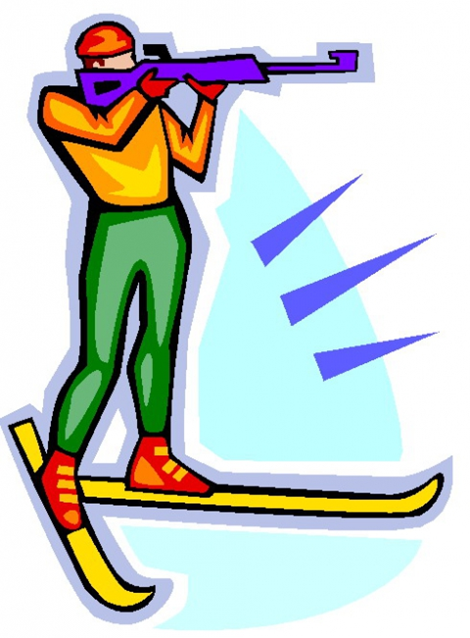 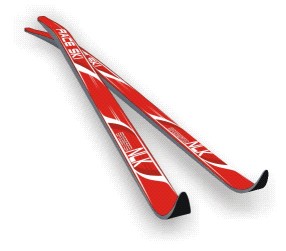 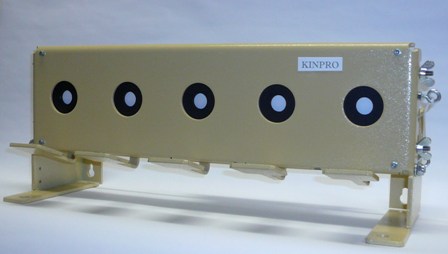 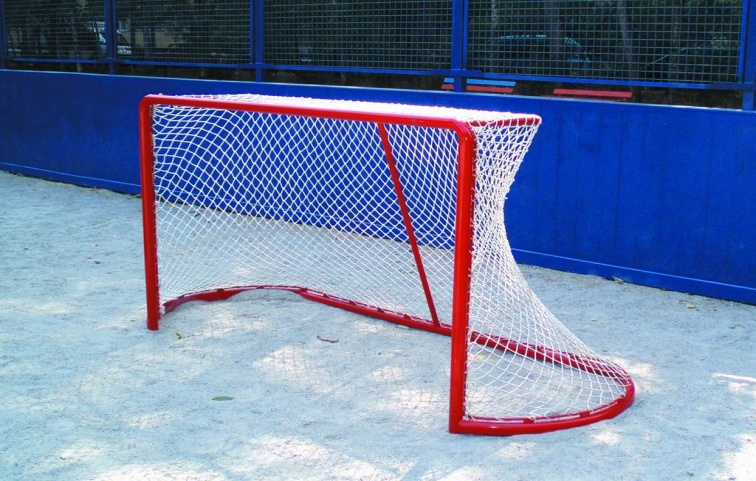 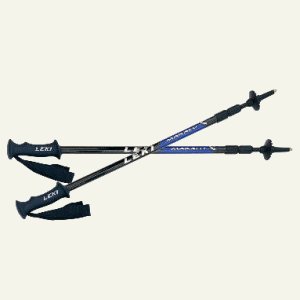 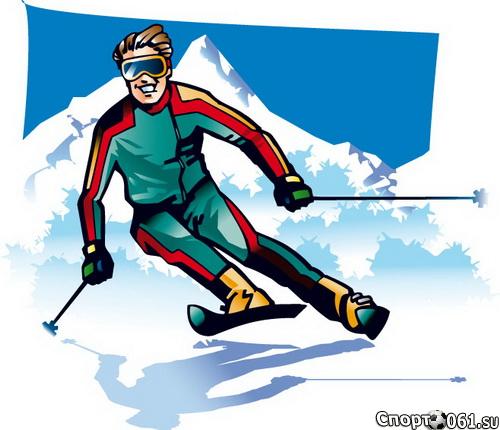 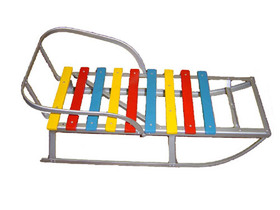 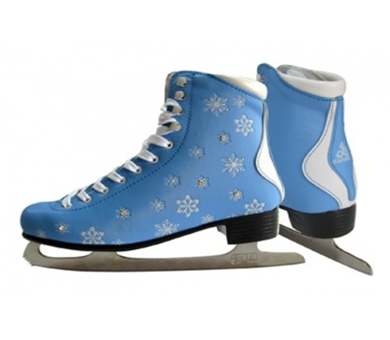 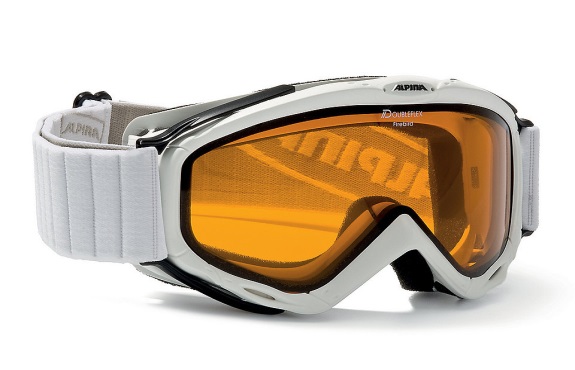 МОЛОДЕЦ!!!
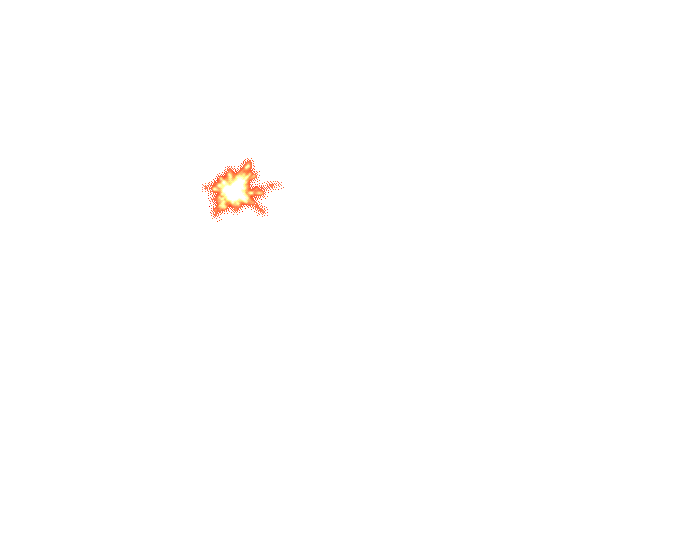